Lec: 23 - SFSS - SP – 04c
Causes of Poverty
1
Causes
Of
Poverty
2
Personal
				Economic
				Social
    Causes 
       of 
   Poverty
				Political
				Geographical
				Disaster
3
Personal

Sickness / Disabilities
Illiteracy / Less Education
Less Income & More Expenditure
Idleness
Large Family
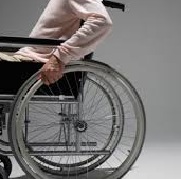 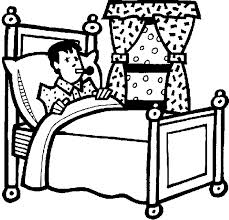 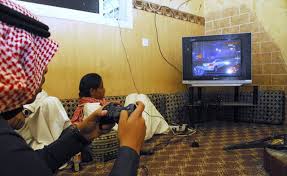 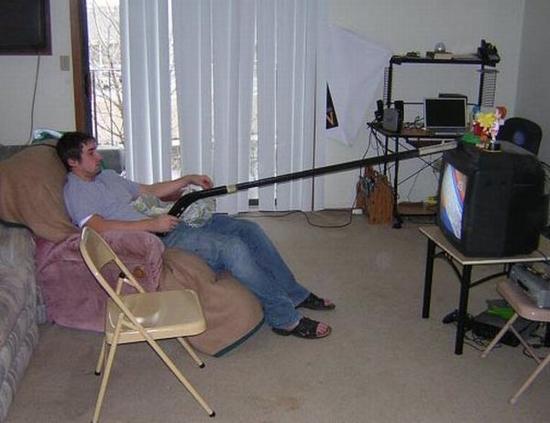 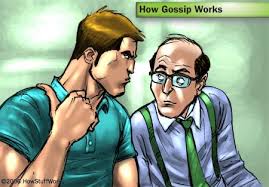 4
Economic

Low Income	      	 	Low Resources

Low Saving	       		Low Investment

Inflation 			Low Bargaining  Power

Unemployment
5
Social

Old Tradition & Custom			Litigation

Non Productive Expenditure			Fatalism

Non Working of Family			Kinship

Faction & Feuds				Crime

Drugs Addiction				Bad Company

Lack of Technical Education Tends / updated centers
6
Political
Nepotism			Corruption	

Wrong Politics	  / Wrong Policies 
		
Destruction		Political Instability
7
Geographical
	Un-Developed Area
	
	Poor Natural Resources
	
	High Mountains
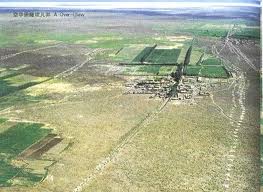 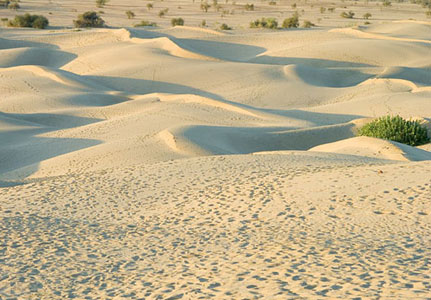 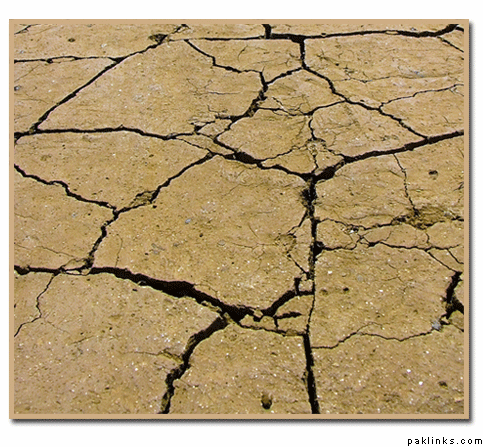 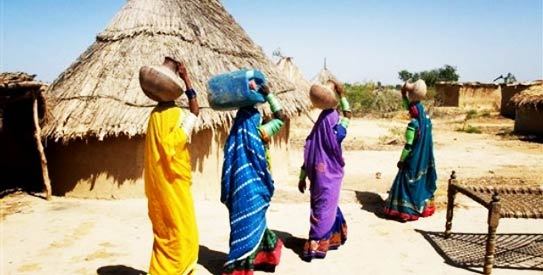 8
Disaster

Natural Disaster: 


Man-Made Disaster:
9
Thanks
10